Konsep Dasar Perencanaan Program Kesehatan Lingkungan
By
Ahmad Irfandi, SKM., MKM
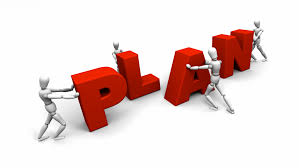 Pendahuluan
Perencanaan lingkungan pada dasarnya adalah proses dinamik
Perencanaan lingkungan tidak hanya satu tindakan saja
Namun lebih banyak sebagai suatu rentetan aktivitas yg tersusun sistematis dan bertahap, mengarah kepada hasil perbaikan lingkungan yg lebih baik
Perencanaan adalah Proses tanpa henti…
Perencanaan adalah Proses tanpa henti…
Proses Perencanaan
Mengapa Kesling butuh perencanaan?
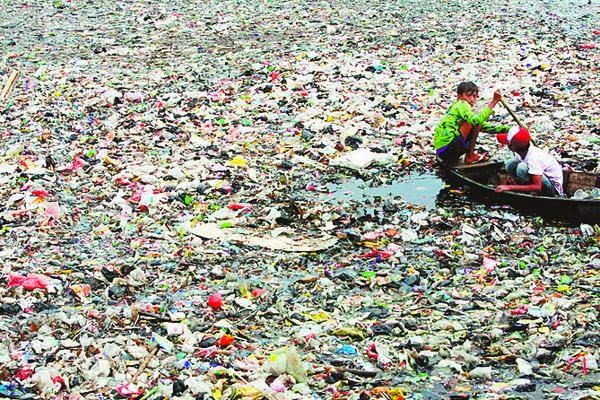 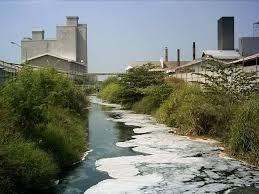 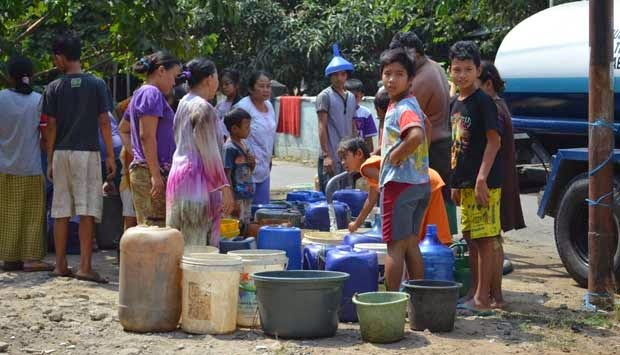 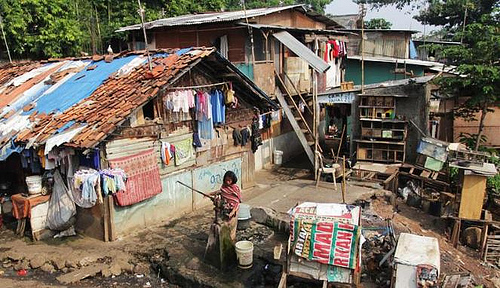 Mengapa Kesehatan Lingkungan butuh Perencanaan?
Beberapa Planning Models
PRECEDE-PROCEED (Green and Kreuter)
PATCH (CDC, 1985)
MATCH (Simons-Morton, D., Simons-Morton, B., Parcel, & Bunker, 1988)
Generalized Model for Program Planning (McKenzie and Smeltzer, 2001)
CDCynergy (CDC, 1998)
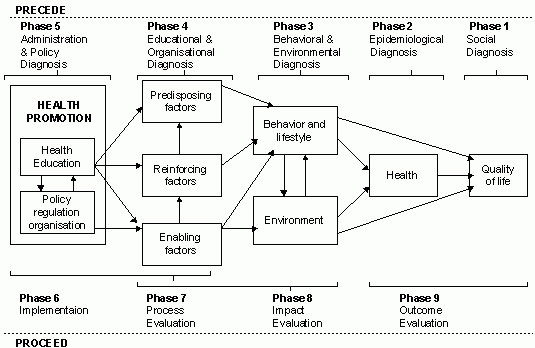 PATCH
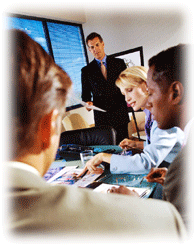 Planned
Approach
Toward
Community
Health
PATCH
Phase I: Mobilizing the community
Phase II: Collecting and organizing data
Phase III: Choosing priorities
Phase IV: Developing a comprehensive intervention plan
Phase V: Evaluating PATCH
MATCH
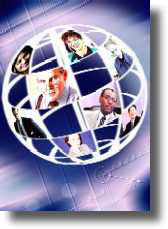 Multilevel 
Approach
Toward
Community 
Health
MATCH
Phase 1: Goal Setting
Phase 2: Intervention Planning
Phase 3: Program Development
Phase 4: Implementation Preparations
Phase 5: Evaluation
Generalizing Model for Program Planning
Assessing Needs
Identifying the Problems
Setting Goals and Objectives
Developing and Intervention
Implementing the Intervention
Evaluating the Results
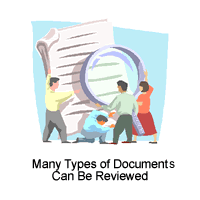 CDCynergy
Phase 1: Problem definition and description
Phase 2: Problem analysis
Phase 3: Communication program planning
Phase 4: Program and evaluation development
Phase 5: Program implementation and management
Phase 6: Feedback
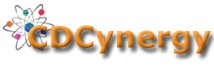 3 Aspek pokok Perencanaan Lingkungan
Tujuan Perencanaan Lingkungan
Sebagai suatu pernyataan harapan terhadap terciptanya kondisi lingkungan ideal yg ingin dicapai
Umumnya tujuan dikaitkan dengan perbaikan kualitas lingkungan hidup sehingga memberikan suasana yg menguntungkan bagi penduduk
Kondisi lingkungan yg meningkat kualitasnya diusahakan berlangsung permanen/lestari
Namun tujuan seperti itu tidak tidak dapat dipakai sebagai arah operasional lingkungan, lebih banyak hanya berupa arah konsepsional yang menjadi orientasi para pengelola lingkungan
Tujuan perbaikan lingkungan dalam bentuk yang memiliki nilai operasional banyak tergantung pada kemampuan perencana utk melihat kedepan ttg prospek lingkungan yg akan dihadapi
Tujuan perencanaan lingkungan perlu dibuat secara kuantitatif, kalau mungkin dalam bentuk satuan jumlah untuk jangka waktu tertentu
Suatu perencanaan lingkungan perlu terdiri dari aktifitas yg berkesinambungan dan tersusun sistematis, serta bertahap menuju suatu perbaikan kualitas lingungan dgn ukuran objektif
Prosesnya sangat dinamik mengikuti perubahan-perubahan yg berkaitan dgn bentuk aktifitas manusia yg bersifat terkontrol melalui program-program perbaikan lingkungan
7 Kelompok kegiatan pokok perencanaan lingkungan
Analisis lingkungan
Penetapan dan penyusunan urutan prioritas masalah lingkungan
Penyusunan alternatif pemecahan masalah lingkungan 
Pemilihan alternatif dan penentuan rencana perbaikan lingkungan
Pelaksanaan rencana dan program perbaikan lingkungan
Pengawasan dalam pelaksanaan
Evaluasi pelaksanaan